Landau Theory
Before we consider Landau’s expansion of the Helmholtz free Energy, F, in terms of an order parameter, 
let’s consider F derived from the mean-field Hamiltonian
and
with
We call the molecular field now, hmf, to avoid confusion with 
the order parameter introduced in Landau theory
With Hmf we calculate
For an Ising system with
For the simple case h=0 this yields
Minima of F for T>TC and T<TC
F
T=TC /2
F
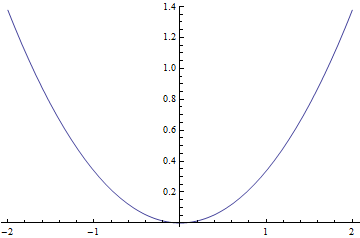 T=TC
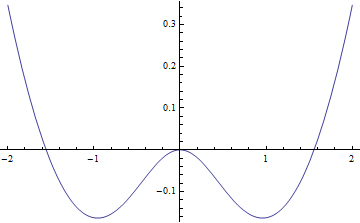 F
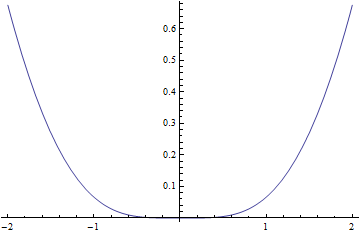 T=3TC
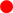 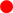 Relation to Landau Theory
Landau introduced the concept of an order parameter η 
(e.g., magnetization for a ferromagnet, density difference for a liquid-vapor transition, …) with the properties
for T>TC
for T<TC
In order to reproduce the symmetry breaking at TC simplest ansatz
changes sign at TC according
for stability
It turns out that this is in good approximation the F we obtain from the mean field expression
Landau and mean-field theory 
give identical thermodynamics 
for T->TC (equally wrong!)
Equilibrium condition
with β=1/2
F
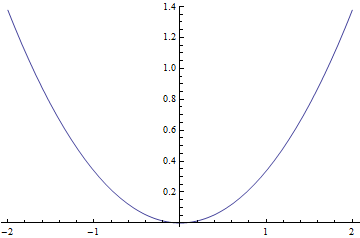 T>TC
Critical exponent
F
T<TC
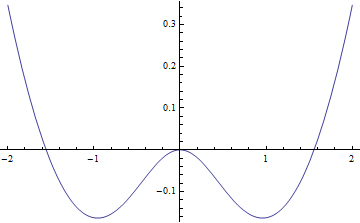 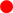 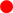 Equilibrium condition
equation of state
Implicit differentiation:
h->0
for T>TC
h->0
for T<TC
Note factor 2 here.
It is also not obvious that critical exponents are identical.
Specific heat C in zero conjugate field
From thermodynamics we remember
For T<TC we obtain for the equilibrium free energy
for T<TC
For T>TC
with
for T>TC
T/TC
1
Critical exponents fall into universality classes 
(they do not depend on microscopic details)
Critical exponents follow so called scaling relations 
Relations can be derived:
-when imposing that F near TC is a generalized homogeneous function (Widom) plausible from self-similarity of critical fluctuations (Kadanoff)

-via renormalization group theory (Wilson, Nobel prize 1982)
Mean-field and Landau get criticality equally wrong in 1, 2 and 3 spatial dimensions (criticality correct in 4 dimensions)
Nevertheless, relation which does not contain dimension is fulfilled by
Landau/mean-field critical exponents
(Rushbrooke’s identity)
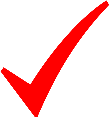